Fig. 1 Representative photomicrographs depicting the uncinate nucleus in a thionin (A), NPY (B) or SYN (C) staining. ...
Brain, Volume 131, Issue 12, December 2008, Pages 3132–3146, https://doi.org/10.1093/brain/awn276
The content of this slide may be subject to copyright: please see the slide notes for details.
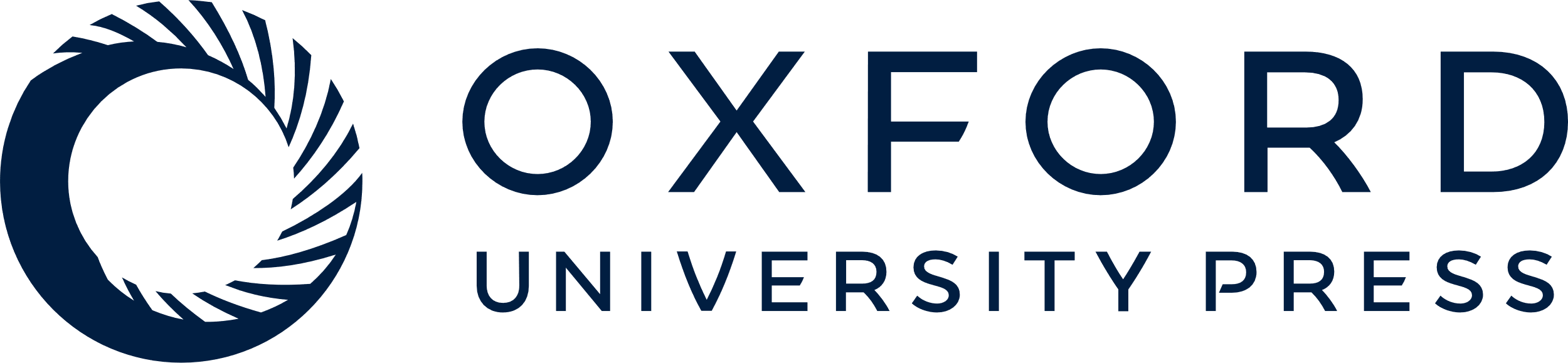 [Speaker Notes: Fig. 1 Representative photomicrographs depicting the uncinate nucleus in a thionin (A), NPY (B) or SYN (C) staining. NBB (Netherlands Brain Bank) # 98169, man 49 years old, INAH3 and 4: interstitial nuclei of the anterior hypothalamus 3 and 4, 3V: third ventricle. Scale bar = 500 µm. The insert in (A) is indicating the INAH3 and INAH4 subdivisions (shown by dotted line) that are characterized by a denser NPY and SYN innervation in (B) and (C). Scale bar = 63 μm.


Unless provided in the caption above, the following copyright applies to the content of this slide: © The Author (2008). Published by Oxford University Press on behalf of the Guarantors of Brain. All rights reserved. For Permissions, please email: journals.permissions@oxfordjournals.org]